Ja a moja škola
Eliška Trnková
Toto je moja škola
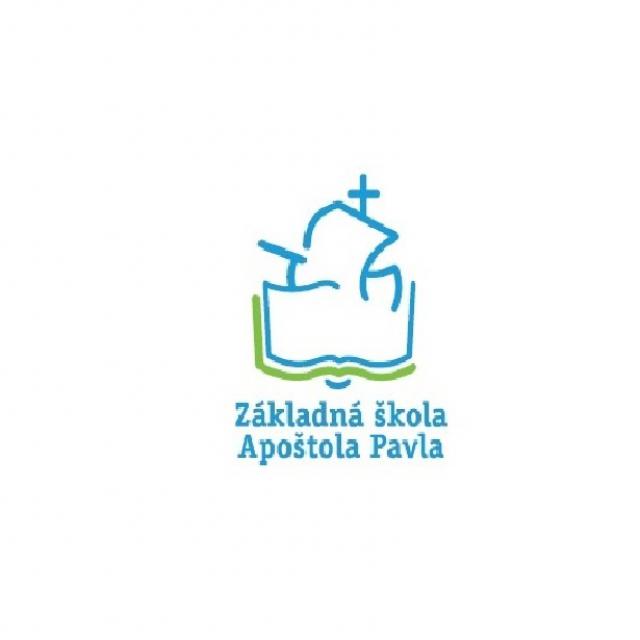 Je to najlepšia škola!
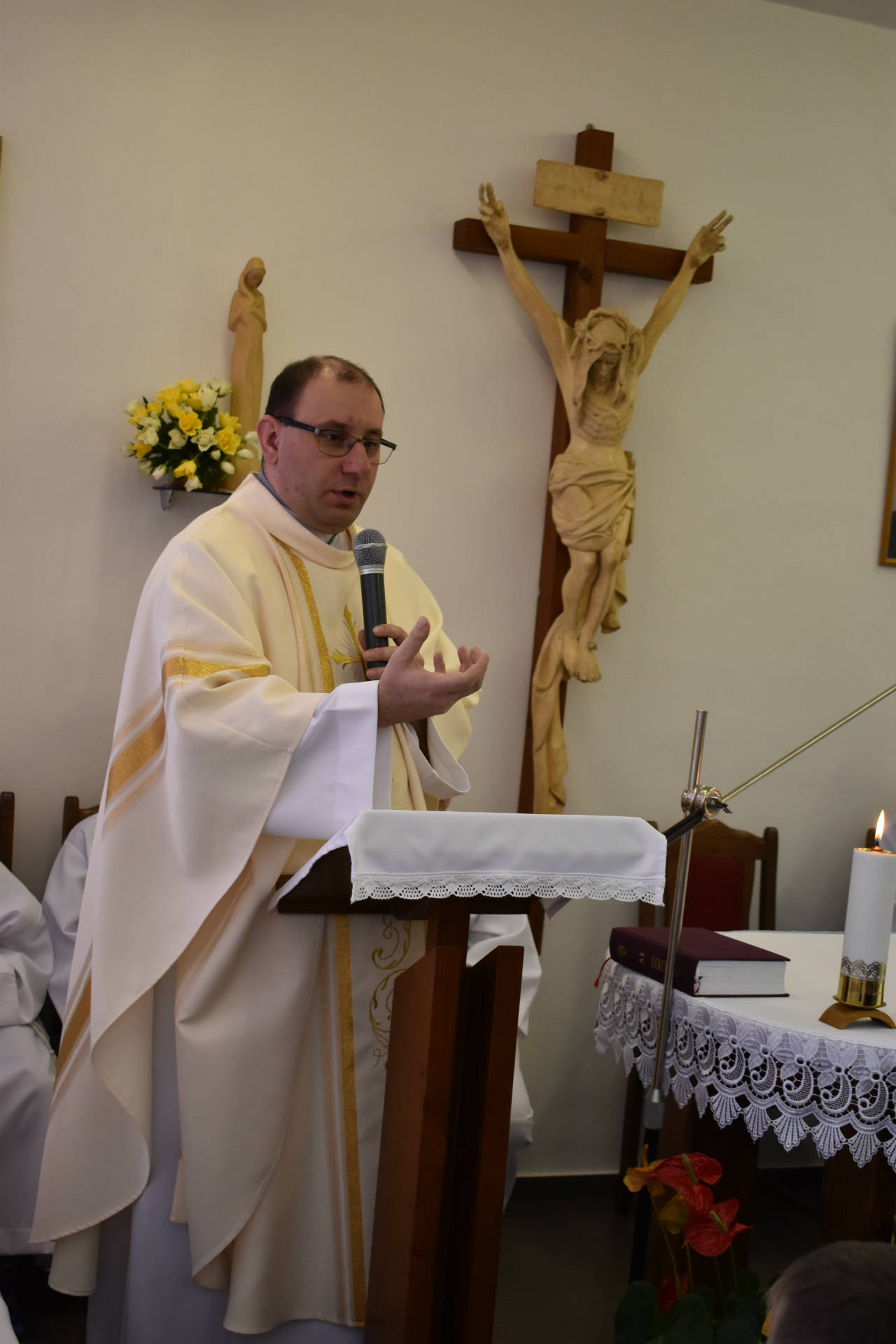 Mám tam najlepších kamarátov a najlepších 
Učiteľov : Katka Kovalčíková
                 Janka Hadušovská 
                  Zuzka Uramová...
Baví ma učiť sa a chodiť tam
Máme aj super družinárky a farára
Toto je moja trieda
Výtvarná Výchova
Škola  v prírode
Výtvarná Výchova
Škola v prírode
Svätá omša
Triedna pani učiteľka:
Katarína Kovalčíková
Spolužiaci:
Alex,Kika,Ema.J,
Miška, Alexandra,
Katka,Ema.M,
Tomáš,Adrian,
Tadeáš,
Dominika,Zoja,Kubo 
a ja (Eliška)
A toto som ja( Eliška)
ĎAKUJEM ZA POZORNOSŤ
Eliška Trnková